Comprehensive Care Coordination Part II:The Role of the Nurse
Nick Boshell, RN, BSN
[Speaker Notes: This is where you can add notes]
Objectives
Discuss components of a sickle cell center
Review the role of the Nurse Manager
Provide insight into the critical role of the nurse as it relates to providing comprehensive care in SCD
Discuss the role of a case manager for high-risk individuals with SCD
Highlight special considerations when providing care in a comprehensive sickle cell disease center (including SDoH and socio-economical factors)
Components of a Comprehensive Sickle Cell Center
The sickle cell center can function as a specialized medical home for people with SCD 
Specialty clinic with trained SCD nurses
Dedicated infusion center 
Transfusion and lab coordination
Lab draw
CVL access
Medication refills
Social work
Case management
Primary Care
Psychology
Telemedicine
Ambulatory care or outpatient care is medical care provided on an outpatient basis, including diagnosis, observation, consultation, treatment, intervention, and rehabilitation services
Role of the Nurse Manager
Nurse managers wear two hats: delivering clinical care and serving as the administrative leader
Responsible for maintaining a safe environment for staff, patients, and visitors
Ensuring standards and quality of care are maintained
Hiring, training, and development of staff
Continual review of process measures and evaluation of workflow
Supporting staff development by being available to give clinical advice and answer questions
Promoting a collaborative and professional relationship between healthcare team members with focus on the comprehensive care model
Managing human and financial resources ensuring the units expenses are maintained within fiscal budget  
Focusing on aligning the unit’s goals with the hospital strategic goals
The Role of Nursing in the Comprehensive SCD Center
Triage Nurse
Clinic Nurse
Infusion Nurse
Role of the Triage Nurse
Triage Nurse: Must possess knowledge of the interworkings of the comprehensive care model
Manages phone tree to direct patient calls to the appropriate communication level
Classifies crisis severity using knowledge of systems review
Sorts patients into priority groups according to guidelines
Uses clinical decision-making skills efficiently
Role of the Clinic Nurse
Clinical Nurse: Manages both acute and chronic patient complaints, and helps to initialize plan of care to address patient needs
Assists in timely and appropriate referrals
Assists in medication management, prescription proposals, and routine screening as it relates to individualized pain plans
Draws blood
Manages central lines
Coordinates transfusions
Role of the Infusion Nurse
Infusion Nurse: Responsible for monitoring patient condition, infusion, and collaborating with the multidisciplinary team to treat patients 
Types of treatment
Routine drug therapy
Transfusions
Acute pain management
Integrates knowledge of laboratory findings as needed
Understands the usage and implementation of individualized pain plans
Responsible for reporting and treating adverse events as relates to infusion therapy
Crucial Elements
Each nurse plays a critical role, and each role must be clearly defined
Knowledgeable about sickle cell disease
Possess good clinical judgment and critical thinking skills
Able to work in a fast-paced, team-focused environment
Multitask
Delegate 
Detail-oriented
Able to recognize socioeconomic barriers and SDoH as related to SCD
Able to recognize psychosocial needs of their patients
The role of Case Management for People with SCD
Role of the Case Manager
Nurse Case Manager: Partner with patients and their medical team to create and implement a long-term care plan tailored to the patient's specific illness, medical history, and lifestyle 
Advocate for patients throughout the course of their illness
Often act as emotional support to patients in need of long-term care
Coordinate doctors’ visits and surgeries
Educate patients on their treatment options and the latest research
Monitor medication usage
Work with insurance companies to help patients receive the most cost-effective care available
Case Management can be particularly useful in patients taking hydroxyurea, transitioning from pediatric to adult care, and coordination of high-risk patients
High-risk patients can include people with significant barriers to care, psychologic difficulties, neurocognitive issues, or frequent and chronic pain
Comprehensive Needs Assessment
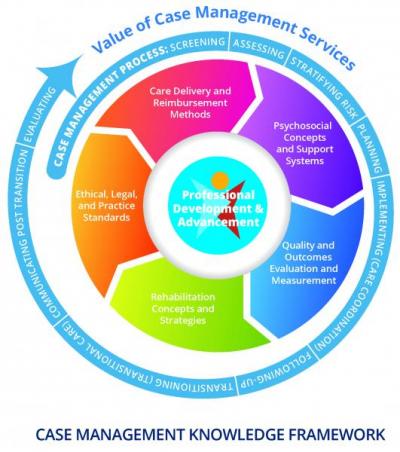 A complete needs assessment (CNA)
Describes in detail the client's medical, physical, and psychosocial condition and needs
Identifies service needs being addressed and by whom
Services that have not been provided
Barriers to service access
Services not adequately coordinated
Elements of a complete CNA:
Demographics 
History 
Functionality 
Nutrition
Developmental concerns
Support/Community resources
Psychosocial assessment
Responsibility of all Nursing Disciplines
No matter the role distinction, each nurse needs training to provide patient and family education
Implement treatment plans
Encourage/assist patients in distinguishing acute versus chronic pain
Ensure understanding of medication management
Support compliance with chronic transfusions/Apheresis
Reinforce compliance with all outpatient follow-up appointments
Primary Care
Psychology
Other outpatient specialties
Help patients to understand their specific triggers and how to avoid them
Role of the Care Coordinator
Care Coordinator
Organize patient care activities and share information among all the participants concerned with the patients care
Coordination of transfusion therapy
Coordination of disease modification therapies
Coordination of Apheresis
Collaborate with research team
Social Work in SCD Centers
Perform psychosocial assessments
Provide counseling, guidance, and referrals to community services and support groups
Facilitate collaboration of care with local sickle cell foundations
Monitor patient care plans and appointment schedules, ensuring patients have resources available to make scheduled appointments
Maintain an open line of communication with patient, patient family, and/or designated caregiver
Work with patients to determine achievable and actionable goals and help develop plans to meet them
Manage crises
Social Determinants of Health and the Importance of Having SCD-specific Social Worker(s)
Social Determinants of Health (SDoH)
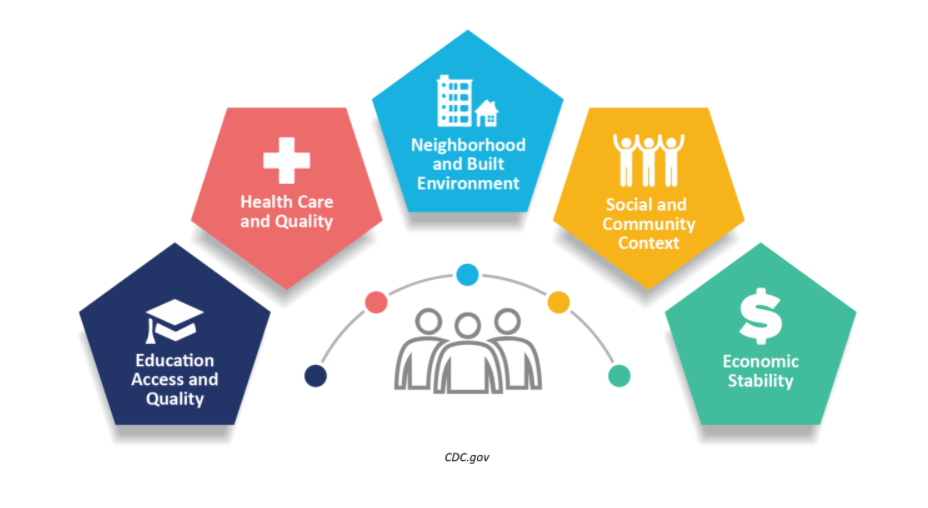 [Speaker Notes: Social determinants of health (SDoH) are the conditions in the environments where people are born, live, learn, work, play, worship, and age that affect a wide range of health, functioning, and quality-of-life outcomes and risks

According to the World Health Organization, over 60% of health outcomes are the result of social determinants of health. These social risk factors in people’s lives create significant impacts on their health outcomes, utilization patterns, and costs.]
SDoH and Sickle Cell Disease
In the US, SDoH affects overall health outcomes more than medical care
This difference is more evident in individuals with SCD than in the general population
SCD patients are more likely to experience delays in getting healthcare because of their race and/or because they live in rural areas without a sound transportation system
Greater distance from SCD centers and the absence of primary care increases the overall risk of hospitalization and readmission when compared to other chronic conditions
Lack of knowledge and health literacy—ie, children of caregivers lacking disease specific knowledge or financial security—frequently miss clinical evaluations leading to increased hospital admission and ED utilization
Sickle cell patients who lack general cognitive ability, memory, and executive functioning
More likely to be unemployed when compared to their peers
Often results in inadequate care management
SDoH Questions to Consider
SDoH Questions to Consider
Questions?
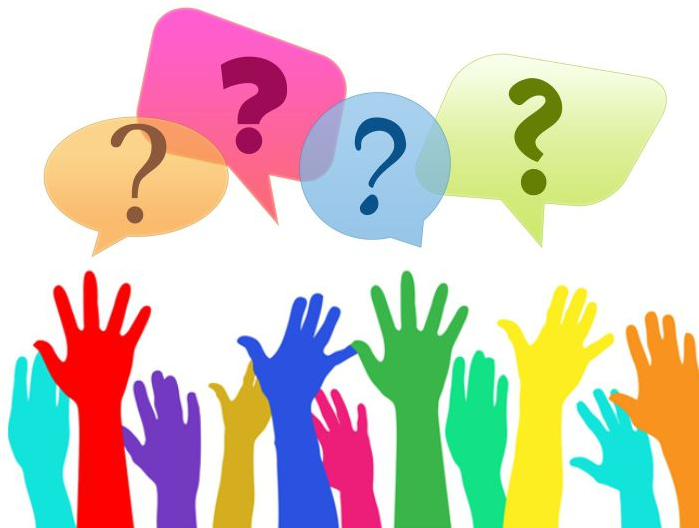